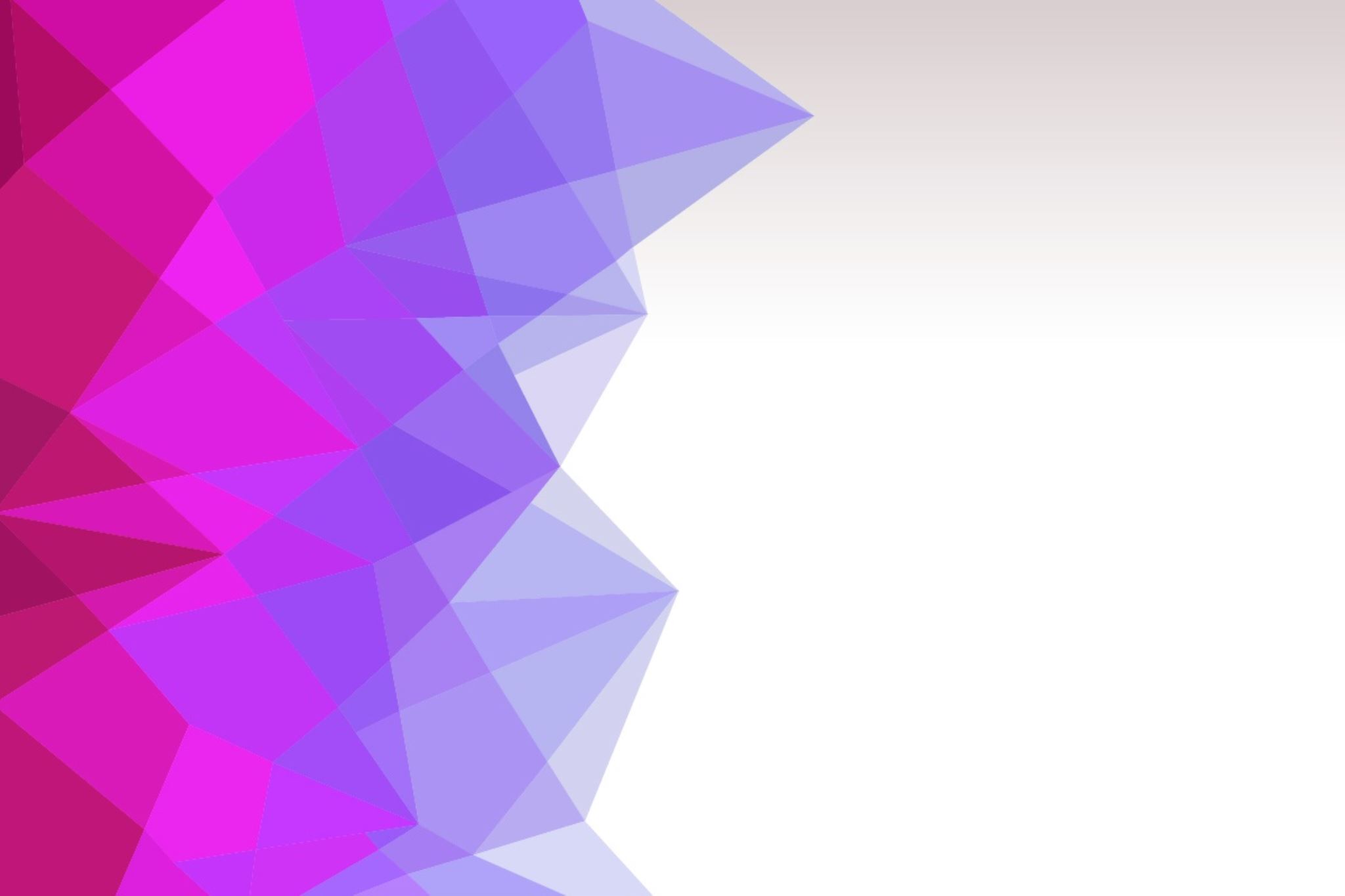 Αναφορική αντωνυμία
ὅς, ἥ, ὅ
Αναφορικές αντωνυμίες  στα ΝΕΑ ΕΛΛΗΝΙΚΑ
Οι αναφορικές είναι αντωνυμίες με τις οποίες εισάγεται μια δευτερεύουσα πρόταση, η οποία δίνει πληροφορίες για μια οντότητα της προηγούμενης πρότασης.
 Στην κατηγορία των αναφορικών αντωνυμιών εντάσσονται:
ΟΙ ΑΝΑΦΟΡΙΚΕΣ ΑΝΤΩΝΙΜΙΕΣ ΣΤΑ ΑΡΧΑΙΑ ΕΛΛΗΝΙΚΑ
Αναφορικές αντωνυμίες της αρχαίας ελληνικής είναι:
1) ὅς, ἥ, ὃ (= ο οποίος, αυτός που)·
2) ὅσπερ, ἥπερ, ὅπερ (= αυτός ακριβώς που)·
3) ὅστις, ἥτις, ὅ,τι (= όποιος)·
4) ὁπότερος, ὁποτέρα, ὁπότερον (= όποιος από τους δύο)·
5) ὅσος, ὅση, ὅσον·
6) ὁπόσος, ὁπόση, ὁπόσον (= όσος)
7) οἷος, οἵα, οἷον (= τέτοιος που)·
8) ὁποῖος, ὁποία, ὁποῖον χωρίς άρθρο (= όποιας λογής)·
9) ἡλίκος, ἡλίκη, ἡλίκον (= όσο μεγάλος)·
10) ὁπηλίκος, ὁπηλίκη, ὁπηλίκον (= όσο μεγάλος) ·
11) ὁποδαπός, ὁποδαπή, ὁποδαπόν (= από ποιον τόπο· σε πλάγια ερώτηση)
ΟΙ ΑΝΑΦΟΡΙΚΕΣ ΑΝΤΩΝΥΜΙΕΣ ΣΤΑ ΝΕΑ ΕΛΛΗΝΙΚΑ 
Α. που (μόριο)
ο οποίος, η -α, το -ο
όποιος, -α, -ο
όσος, -η, -ο
ό,τι
οποιοσδήποτε
οσοσδήποτε
οτιδήποτε
ΠΑΡΑΔΕΙΓΜΑΤΑ
ὅς τὰ πάνθ' ὁρᾷ 
ἐκ τῶν ὧν οὐκ ἄνευ
Χαῖρε, δι’ ἦς ἡ χαρὰ ἐκλάμψει
Στην ενότητα 7 θα μάθουμε την κλίση της αναφορικής αντωνυμίας ὅς, ἥ, ὅ που σημαίνει ο οποίος, η οποία, το οποίο.